Could I have 
a volunteer?
Interacting with God
Psalm 139
Psalm 139:1-12
God Knows Everything About You (1-6)
God Is Everywhere You Could Go (7-12)
God Knows Everything About You
Searched – “always connotes a diligent, difficult probing.”
Known – come to a full and accurate spiritual assessment
[Speaker Notes: TWOT]
God Knows Everything About You
He knows your thoughts
From afar – even before they are formed (2b)
Before you speak (4)
God Knows Everything About You
He knows your direction
Path: the road to life or death
Prov. 10:17a “He is on the path of life who heeds instruction”
Matt. 7:13-14; 24-27 (cf. Ps. 1)
God Knows Everything About You
He knows your actions
Ways: actions and behaviors
Ps. 25:4 “Make me know Your ways, O Lord; Teach me Your paths.”
God Knows Everything About You
Such intimate knowledge comes with His immanent presence (5)
Omniscience & Omnipresence
Heb. 4:13
God Knows Everything About You
Such intimate knowledge comes with His immanent presence (5)
His immanent presence includes constant leading and restraining (hand; cf. 10)
God Knows Everything About You
Such intimate knowledge is not only unattainable but even incomprehensible for man (6)
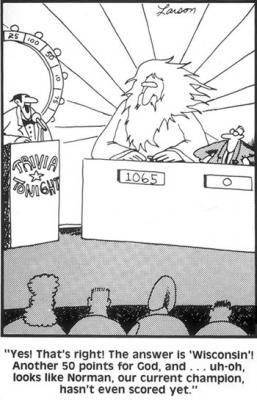 “Yes! That’s right!  The answer is ‘Wisconsin’!  Another 50 points for God, and … Uh-oh, looks like Norman, our current champion, hasn’t even scored yet.”
God’s Omniscience
God doesn’t learn – Isa. 46:10
God is not deceived – Ps. 44:21
God understands everything – Ps. 147:5
What About Us?
Question God? Argue with God? 
Why not ‘come clean’?
Why pray?
Seek to know, in order to be more like Him
Dr. Thomas Howe
“The Bible certainly instructs us in daily living, but it also imparts knowledge of things that are worth knowing apart from any practical application.”
[Speaker Notes: Hermeneutics class notes (ST505), pp 220-21]
Dr. Thomas Howe
[All things are in the mind of God, so] “the acquiring of knowledge is an imitation of God and, in a sense, makes us more like God.”
[Speaker Notes: Hermeneutics class notes (ST505), pp 220-21]
God Is Everywhere You Could Go
Security or anxiety?
Flee (from an enemy)?
In light of God’s intimate knowledge, we may feel our guilt and wish to hide from God
God Is Everywhere You Could Go
Where could we go?? (7-9)
Heaven? Hell? East or west?
Will darkness hide us? (11-12)
God Is Everywhere You Could Go
Jer. 23:24 “Can a man hide himself in hiding places so I do not see him?” declares the Lord. “Do I not fill the heavens and the earth?” declares the Lord.
God Is Everywhere You Could Go
‘No matter where I go You will be there to show me the right way to live’ (10)
Ps. 5:8; 23:3; 43:3 (cf. Prov. 11:3)
God’s Omnipresence
God is everywhere – Jer. 23:24
God is ‘too big’ – 1 Kings 8:27
God sustains it all – Col. 1:17
What About Us?
Security or anxiety?
God knows EVERYTHING you do and EVERYTHING you think
Do we consider our thoughts and actions like He does?
What About Us?
Security!
God knows EVERYTHING you do and EVERYTHING you think 
and still chooses to love you!
God is always with you!
What About Us?
‘Fear’!
God knows EVERYTHING you do and EVERYTHING you think 
Choose to do and think what pleases Him (Col. 1:9-10)